Module 2Forming a Clinical Question and Subsequent Search Query
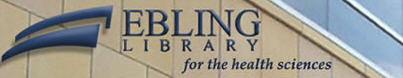 Scenario
A 48 year-old female with mild to moderate depression. Has no time for additional exercise and does not want to take any prescription drugs.
Treatment Options
Prescription antidepressant drugs
St John’s Wort
Exercise
Focus on the Foreground
In adults (female) with mild to moderate depression, does St Johns Wort reduce the duration of depression episodes?
P
adult, female, mild to moderate depression
I
St Johns Wort
C
Placebo / no comparison
O
reduce duration of symptoms
PICO-TT
T – type of scenario  = therapy
T – type of trial = RCTs
PICO   Search Query
P
adult female, depression
I
st johns wort
C
placebo
O
reduce duration of symptoms
P
adult
female
depression
affective disorder
I
st johns wort
st john’s wort
MeSH via PubMed
PICO   Search Query
(depression OR depressive disorder OR mood disorder OR affective disorder)
AND
(st john’s wort OR st johns wort OR hypericum)
 Place an “OR” between synonyms of the same concept and surround concept terms  with parentheses
 Place an “AND” between concepts
You have completed Module 2